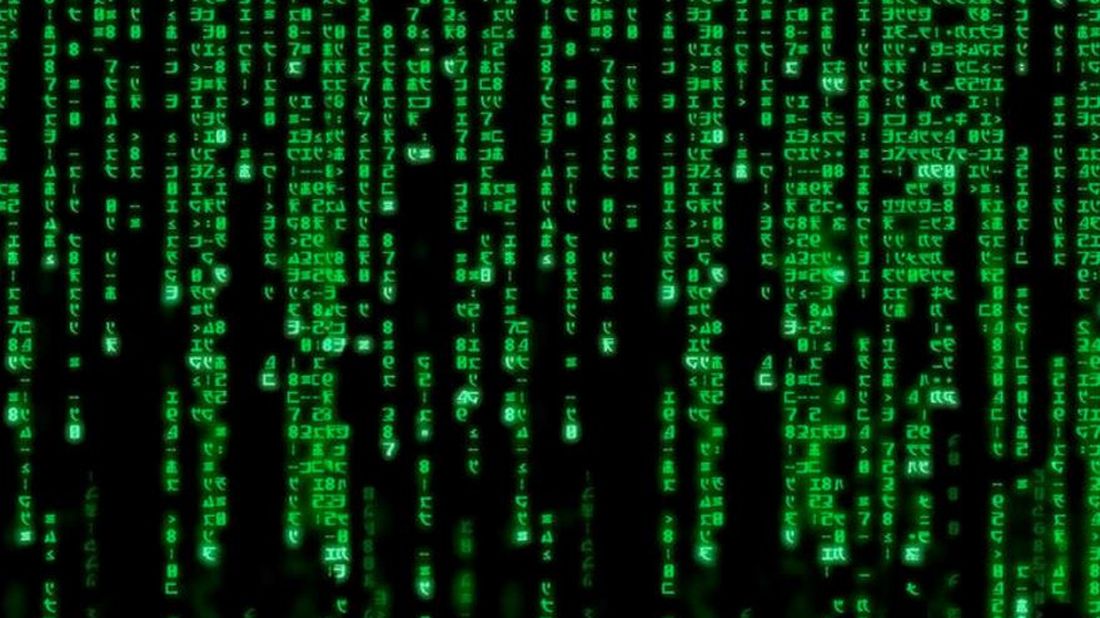 Troubleshooting with QUIC
In search of lost metrics
Alexandre Ferrieux, Isabelle Hamchaoui
Orange Innovation
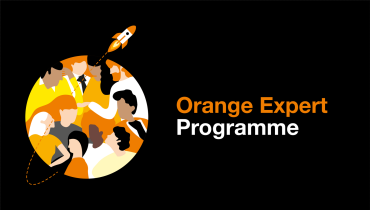 What is QUIC ?
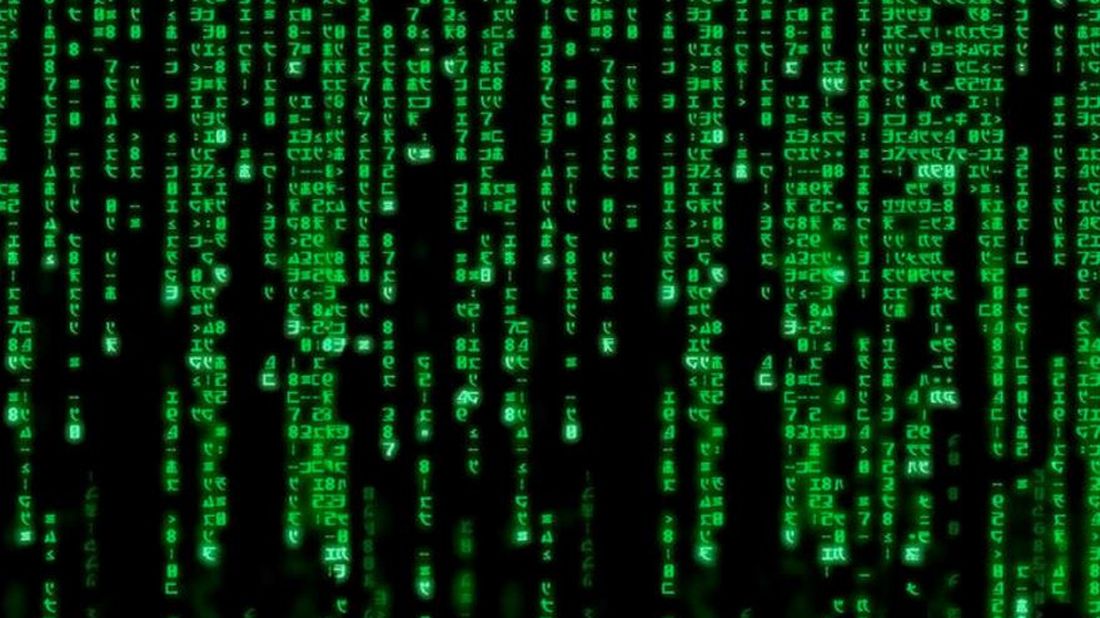 A transport protocol similar to advanced TCP versions with deep encryption to avoid ossification
Child of the NSA scandal : Enhanced privacy, no linkability!
HTTP/3 

Standard Transport Layer
30%of Orange traffic
Start in 2014, IETF standard in 2021
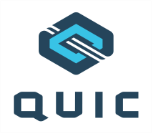 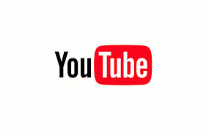 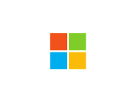 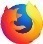 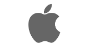 QUIC
Layer 4 in theory
The transport layer
#9
#6
#8
End-to-end connectivity
TCP,  UDP

Error  control  (TCP)
Flow  control  (TCP)
#4
#2
HTTP
Layer 5+HTTP
TCP
Data
Layer 4 TCP
IP
Layer 3 IP
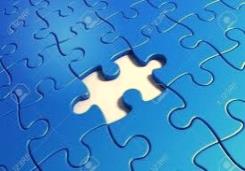 IP
Ack
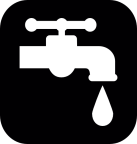 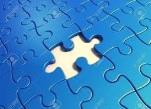 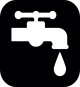 Reality check
TCP  transport layer
#6
#8
#9
Middleboxes interfere “illegitimately” in the Transport LayerProxy, optimizer, etc.
Middleboxes far behind standards
 New Transport protocols blocked
 New TCP mechanisms blocked :  e.g. TCP fast open
 Ossification of the Internet, innovation blocked for decades
#4
#2
HTTP
Layer 5+HTTP
Data
TCP
Layer 4 TCP
IP
TCP
Layer 3 IP
IP
Ack
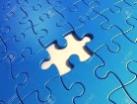 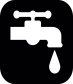 QUIC is an answer…
TCP-like transport built over UDP + encryption







Ossification-ender 
Middleboxes interference made difficult by QUIC headers encryption
#6
#8
#9
HTTP/2
#4
#2
Data
TLS
HTTP/2
TCP
TLS
TCP
IP
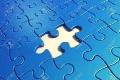 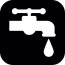 IP
Ack
QUIC is an answer…
TCP-like transport built over UDP + encryption







Ossification-ender 
Middleboxes interference made difficult by QUIC headers encryption
#6
#8
#9
HTTP/2
HTTP/3
#4
#2
Data
TLS
HTTP/2
HTTP/3
QUIC
TCP
QUIC
TLS
UDP
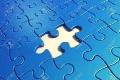 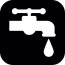 TCP
IP
IP
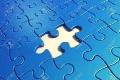 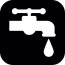 UDP
IP
IP
Ack
QUIC is an answer…
TCP-like transport built over UDP + encryption







Ossification-ender 
Middleboxes interference made difficult by QUIC headers encryption
#6
#8
#9
HTTP/2
HTTP/3
#4
#2
Data
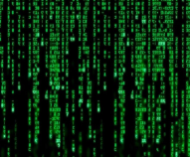 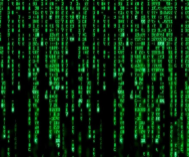 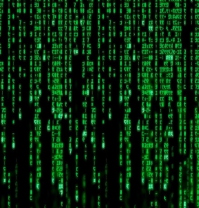 TLS
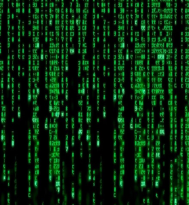 HTTP/2
HTTP/3
QUIC
TCP
QUIC
TLS
UDP
TCP
IP
IP
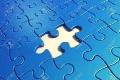 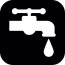 UDP
IP
IP
Ack
TCP one point passive measurement
#6
#8
#9
#8
#8
#4
#2
689
421
Data
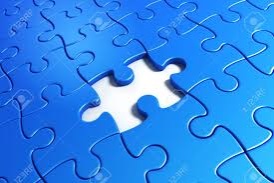 Losses
Ack
Upstream and downstream loss (+ delay)  Location of the faulty segment / actor
TCP
With QUIC, we’re not in Kansas anymore….
?
QUIC
What else then? Packet drop counters?
IP loss counters
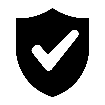 ?
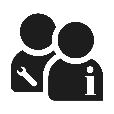 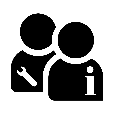 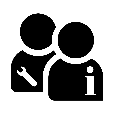 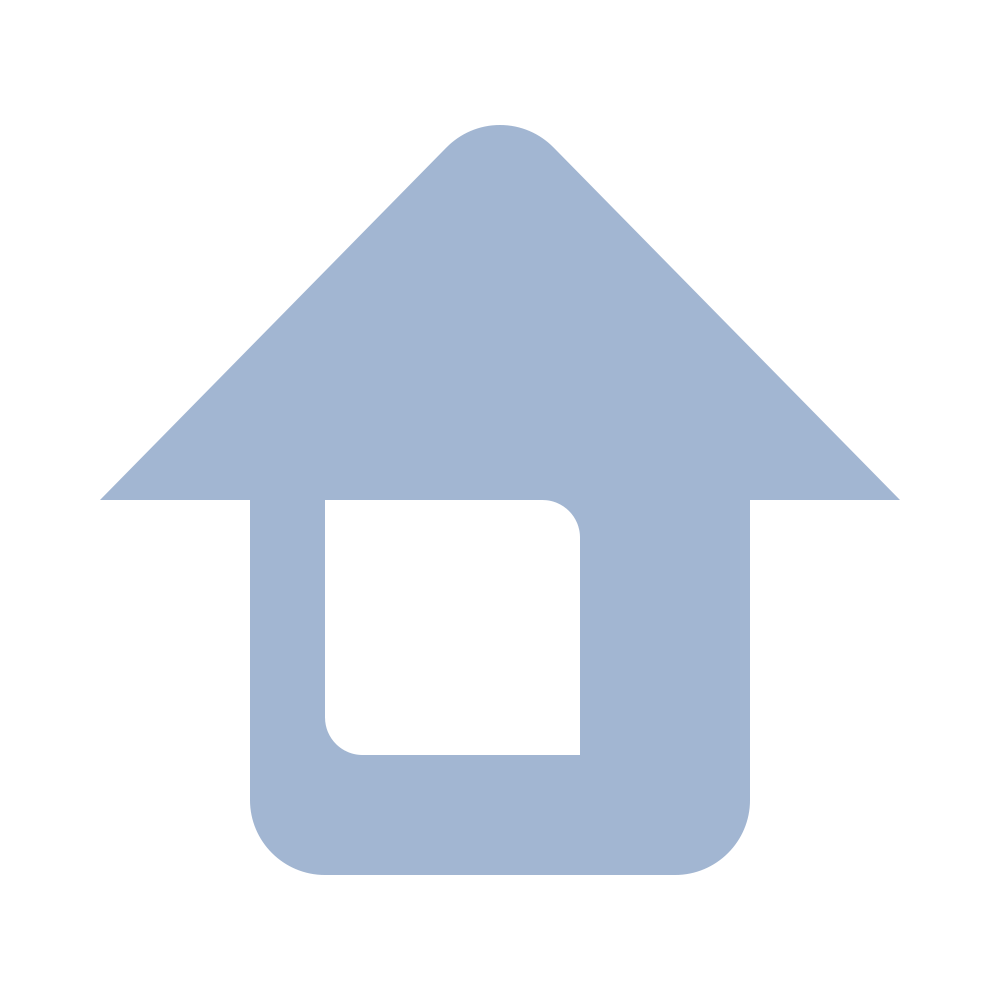 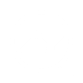 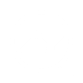 ?
QUIC
Poor and cumbersome diagnosis
Counters not available in all nodes => no exhaustivity
No upstream/downstream loss: where is the faulty segment / actor?
2-points measurements?
Access Provider lead
?
?
?
No end-to-end degradation detection
AP needs simultaneous captures from various (trusted?) actors
Capture in customer OS?
Content Provider lead
?
QUIC
QUIC
?
?
?
?
End-to-end degradation detection 
CP needs simultaneous captures from various (trusted?) actors
Should we perform captures on behalf of Google? Facebook? Bullshit.com?
Active measurement
?
?
?
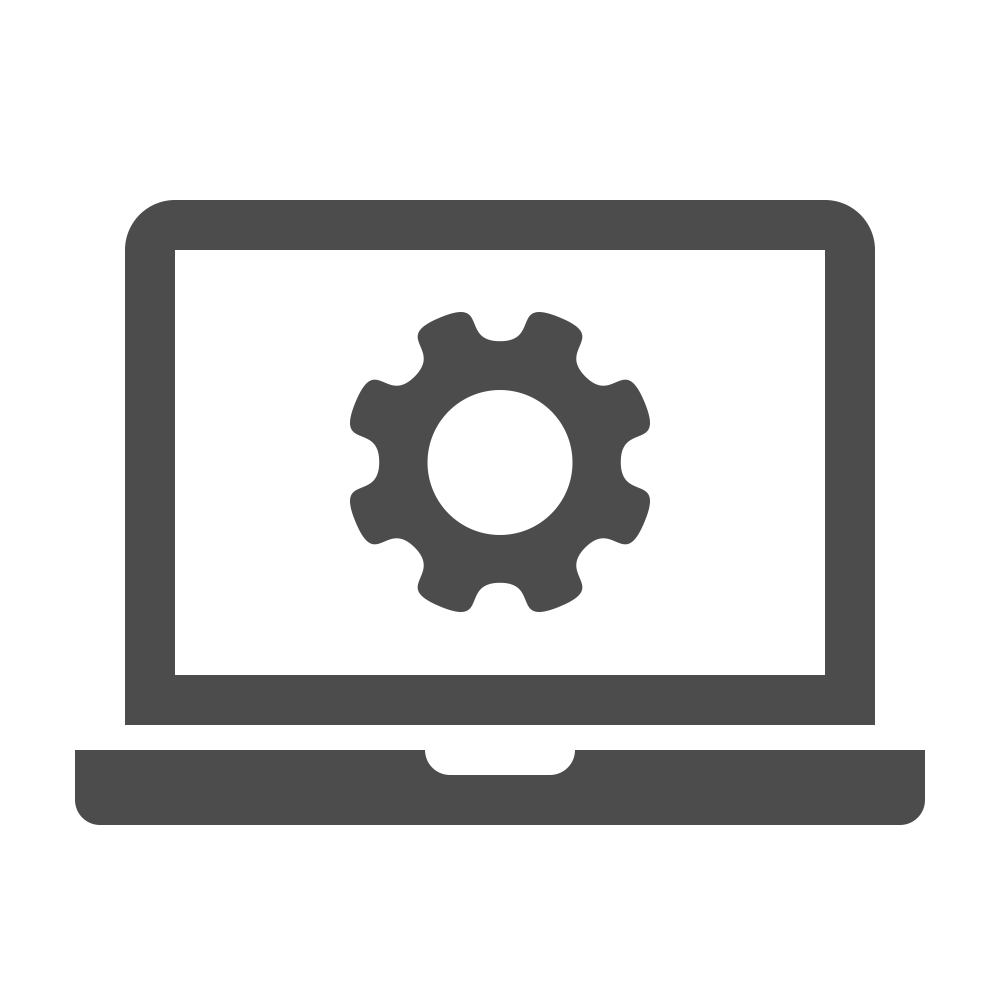 Representativity (UE/server configuration, multipath)
 For specific investigations only
QUIC
Key disclosure
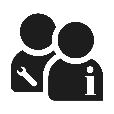 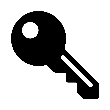 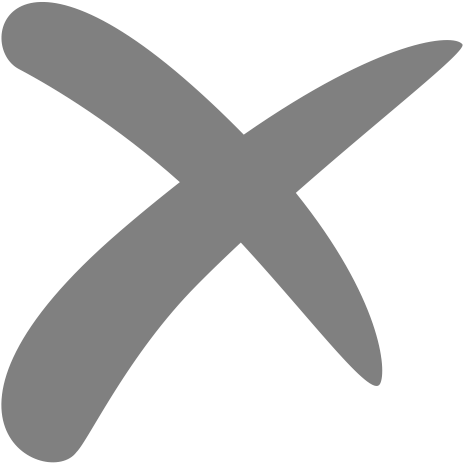 The dream solution! 
Key disclosure by client or server 
Awesome! Back to TCP debug 
Any chance to get it?
QUIC
The Loss bits mechanism
What?
Detect and locate faulty segments without packet number

How?
Reference patterns drawn in the packet flows with 2 bits in clear in the QUIC header
The loss bits proposal (1)
Upstream Loss
N packets
Upstream Loss exposed via 1 bit in clear
Our proposal
The loss bits proposal (2)
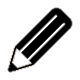 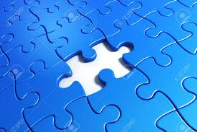 Upstream Loss
End-to-end Loss
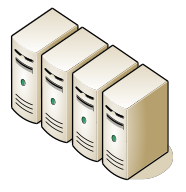 End-to-end Loss exposed via 1 bit in clear
Our proposal
The Loss Bits in the wild
Field Trial with Akamai in 4 Orange affiliates
Akamai CDN servers with loss bits implementation 
Thousands of Orange real clients
Loss bits mechanism refined and validated









Additional validation by Satcom on Akamai servers and a satellite link
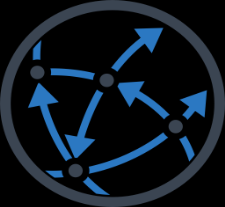 Acces network
Core network
Internet
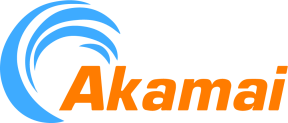 Wrap-up
Current Troubleshooting practices are threatened
In case of bad customer experience with QUIC, no easy way to locate faulty segment and  prove actors’ responsibility
New balance of power within the IETF arena
Strong support from Akamai and CDN providers
Very few operators expressed interest : Satcom, Telecom Italia
Lukewarm support from Google, Microsoft, Apple
Fierce opposition from Facebook and Mozilla 
Wait… Is loss still critical?
BBR is quite robust to mild loss
Other Loss sensitive services ?
Our mechanism is ultra light, energy efficienty, and still useful for strong loss
References
First draft presented at IETF 104 (March 2019)https://datatracker.ietf.org/doc/draft-ferrieuxhamchaoui-quic-lossbits
Orange-Akamai trial presented at IETF 105 (July 2019) https://datatracker.ietf.org/meeting/105/materials/slides-105-maprg-packet-loss-signaling-for-encrypted-protocols-01
Akamai+lightspeed step-in at IETF 106 (November 2019)https://datatracker.ietf.org/doc/draft-ferrieuxhamchaoui-tsvwg-lossbits/ 
Satcom trial presented at IETF 106 (November  2019) https://datatracker.ietf.org/meeting/106/materials/slides-106-maprg-losses-in-satcom-systems-identification-and-impact
Joint draft with Telecom Italia (mars 2020) https://datatracker.ietf.org/doc/draft-mdt-ippm-explicit-flow-measurements/
Independent evaluation from Ike Kunze et al. (Aachen university) 
 L, Q, R, and T: which spin bit cousin is here to stay?  (ANRW '21)
Thank you